II ENCONTRO DE BOAS PRÁTICAS NO HU-UFSC/EBSERH
ENCONTRO DE TERAPIA OCUPACIONAL: RELATO DE EXPERIÊNCIA SOBRE EVENTO NO HOSPITAL UNIVERSITÁRIO DE SANTA CATARINA
Débora Evelin Felix Quirino de Almeida
Daniela Loucindo Souto 
Juliana Prestes Forigollo
Luiza Martins Faria
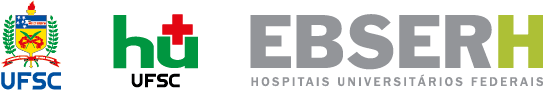 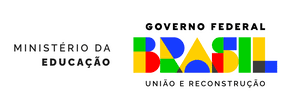 INTRODUÇÃO
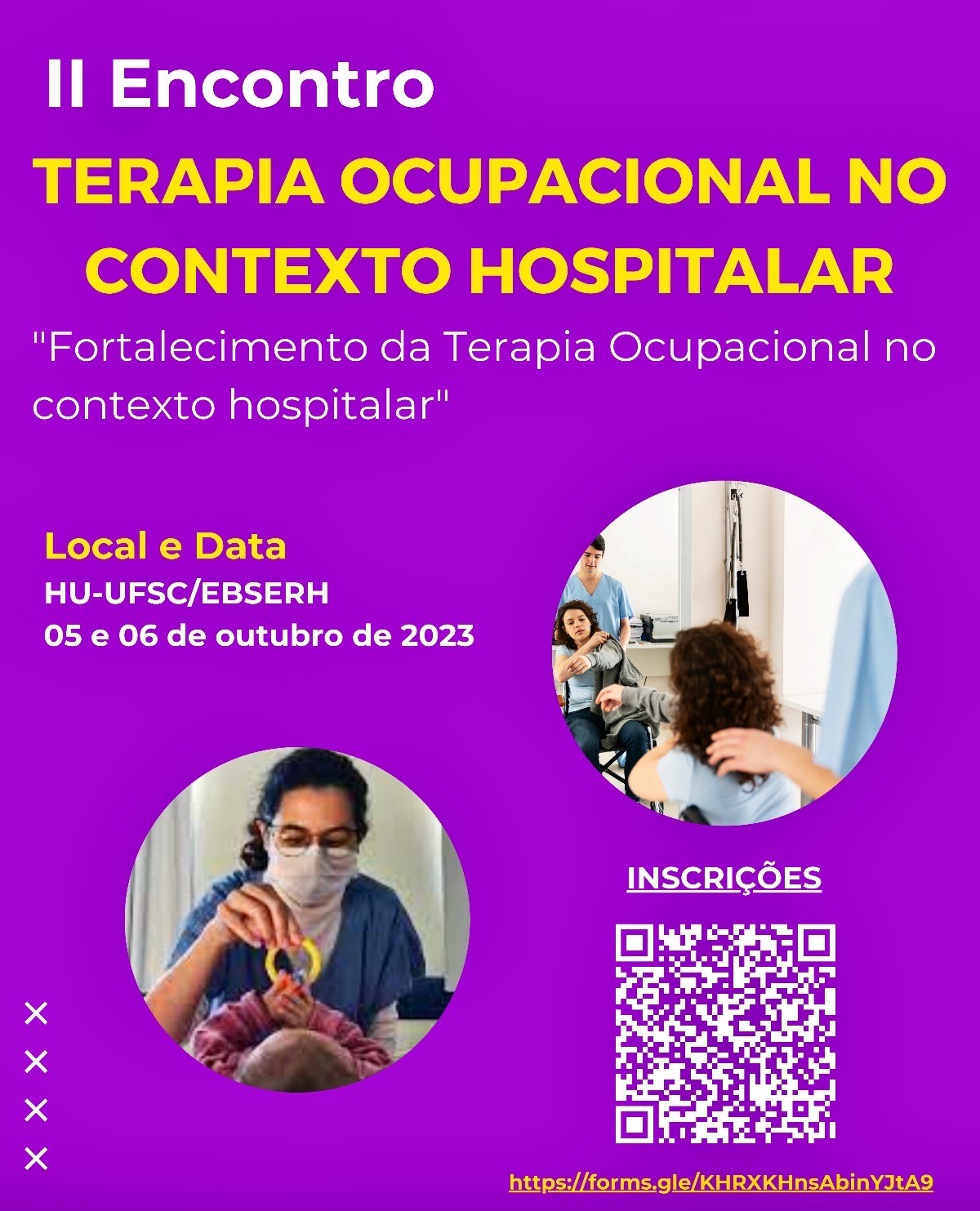 - Experiência da Terapia Ocupacional no HU-UFSC/EBSERH.
- Evento local destinado a promover a troca de experiências entre os terapeutas ocupacionais do estado de Santa Catarina.
DESENVOLVIMENTO DA EXPERIÊNCIA
DESENVOLVIMENTO DA EXPERIÊNCIA
DESENVOLVIMENTO DA EXPERIÊNCIA
/
DISCUSSÃO DAS POTENCIALIDADES E DESAFIOS
CONCLUSÕES E PROPOSTAS
OBRIGADA!